FISCALIZAÇÃO DA REPARTIÇÃO DAS RECEITAS TRIBUTÁRIAS: ITR
MICHELE LUANA FELTES
Especialista em Auditoria e Perícia, Graduada em Ciências Contábeis e graduanda em Direito, ambas pela Fundação Educacional Machado de Assis - FEMA. Auditora Fiscal da Receita Municipal do Município de Campo Novo/RS. Vencedora do Prêmio FENAFIM 2023, 1º lugar na categoria Administração Tributária, com o tema: Incremento da receita municipal mediante convênio e fiscalização do Imposto Territorial Rural - ITR.
Produto da arrecadação do ITR aos municípios: 
             - Sem convênio 50%. 
             - Com convênio União delega competência de fiscalização, lançamento e cobrança aos entes conveniados: 100%.

União poucos servidores/tempo para fiscalização do ITR.

Caráter extrafiscal visando cumprir a função social da propriedade.
PESQUISA
20 municípios - 35% possuem convênio vigente.

07 municípios com convênio arrecadam 78,51% de ITR da Microrregião (2022).

Campo Novo - 36,01% arrecadação da Microrregião  (2022).

Resultados pesquisa: baixa aderência, pois  desconhecem o convênio; desconhecem a operacionalização da malha; e falta de interesse.

Para municípios com convênio principal mecanismo de incremento na arrecadação é a revisão anual do VTN.
Fonte: IBGE e Receita Federal do Brasil
Dados consultados em 12/05/2024
RIO GRANDE NORTE: TOTAL DE MUNICÍPIOS:  167
Imóvel Rural :
Para efeito do ITR, é a área continua (mesmo que fisicamente dividida por estradas, rodovias, ferrovias ou cursos de água), formada de uma ou mais parcelas de terras confrontantes do mesmo titular, localizada fora da zona urbana do município.

Fato Gerador:
É a propriedade, o domínio útil ou a posse (inclusive por usufruto) de imóvel, localizado fora da zona urbana do município, em 1º de janeiro de cada ano.

Proprietário:
É quem tem o direito de uso, gozo e dispor do imóvel e de reavê-lo de quem quer que injustamente o possua ou o detenha (É o imóvel registrado em Cartório domínio pleno)

Titular do domínio útil:
É aquele que adquiriu o imóvel rural por enfiteuse ou aforamento mas não pode dispor do imóvel. (possui o direito de uso, mas não tem o poder de dispor do imóvel).

Possuidor a qualquer título:
É aquele que tem a plena posse do imóvel rural , sem subordinação, seja por direito real de fruição da coisa alheia, como ocorre no caso do usufrutuário; ou seja por ocupação, autorizada ou não pelo poder público. (Usucapião)

Condomínio:
A situação em que alguém adquire parte de imóvel e não realiza delimitação no título da parte adquirida. (apenas um NIRF e uma A aquisição de área parcial do imóvel só possibilita inscrição de NIRF quando configura uma nova parcela de imóvel rural.
Área tributável = a área total do imóvel, menos as áreas:

preservação permanente;
reserva legal;
reserva particular do patrimônio natural;
sob regime de servidão florestal ou ambiental;
 interesse ecológico para a proteção dos ecossistemas, assim declaradas mediante ato do órgão competente, federal ou estadual, e que ampliem as restrições de uso previstas para as áreas de preservação permanente e de reserva legal;
comprovadamente imprestáveis para a atividade rural, declaradas de interesse ecológico mediante ato do órgão competente, federal ou estadual;
cobertas por florestas nativas, primárias ou secundárias em estágio médio ou avançado de regeneração;
alagadas para fins de constituição de reservatório de usinas hidrelétricas autorizada pelo poder público.
ÁREA DE PRESERVAÇÃO PERMANENTE

APP a área protegida, coberta ou não por vegetação nativa, com a função ambiental de preservar os recursos hídricos, a paisagem, a estabilidade geológica e a biodiversidade, facilitar o fluxo gênico de fauna e flora, proteger o solo e assegurar o bem-estar das populações humanas.
RESERVA LEGAL

 É a área localizada no interior de uma propriedade ou posse rural, com a função de assegurar o uso econômico de modo sustentável dos recursos naturais do imóvel rural, auxiliar a conservação e a reabilitação dos processos ecológicos e promover a conservação da biodiversidade, bem como o abrigo e a proteção de fauna silvestre e da flora nativa.
ADA protocolado dentro do prazo legal junto ao Ibama, nos termos do art. 10, § 3º, inciso I do Decreto nº 4.382/2002.

Certidão do registro de imóveis, com a averbação da ARL.

Termo de Responsabilidade/Compromisso de Averbação da Reserva Legal ou Termo de Ajustamento de Conduta da Reserva Legal, acompanhado de certidão emitida pelo Cartório de Registro de Imóveis comprovando que o imóvel não possui matrícula no registro imobiliário.

CAR - Cadastro Ambiental Rural.
reserva
legal a área localizada no interior de uma propriedade ou posse rural, delimitada
nos termos do art. 12 do mesmo diploma legal, com a função de assegurar o uso
econômico de modo sustentável dos recursos naturais do imóvel rural, auxiliar a
conservação e a reabilitação dos processos ecológicos e promover a conservação da
biodiversidade, bem como o abrigo e a proteção de fauna silvestre e da flora nativa.
ÁREA DE RESERVA PARTICULAR DO PATRIMÔNIO NATURAL (RPPN)

A RPPN é destinada à conservação da diversidade biológica, na qual somente poderão ser permitidas a pesquisa científica e a visitação com objetivos turísticos, recreativos e educacionais, gravada com perpetuidade conforme termo de compromisso assinado perante o órgão ambiental, averbada à margem da inscrição de matrícula do imóvel no Registro de Imóveis (RI) competente e reconhecida pelo Ibama.
ADA protocolado dentro do prazo legal junto ao Ibama, nos termos do art. 10, § 3º, inciso I do Decreto nº 4.382/2002;

Matrícula do registro imobiliário, com a averbação da área de RPPN;

Documento que comprove a localização da área de RPPN, nos termos do art. 21 da Lei nº 9.985, de 18 de julho de 2000.
ÁREA DE INTERESSE ECOLÓGICO PARA PROTEÇÃO DOS ECOSSISTEMAS

Área imprestável para a atividade rural, exclusivamente se declarada de interesse ecológico mediante ato específico do órgão competente federal ou estadual, conforme dispõe a Lei nº 9.393, de 1996, em seu art. 10, § 1º, inciso II, alínea “c”.
Para efeito de exclusão do ITR, apenas é aceita como área de interesse ecológico a área declarada em caráter específico para determinada área da propriedade particular, não sendo aceita a área declarada em caráter geral. Portanto, se o imóvel rural estiver dentro de área declarada em caráter geral como de interesse ecológico, é necessário também o reconhecimento específico de órgão competente federal ou estadual para a área da propriedade particular.
ADA protocolado dentro do prazo legal junto ao Ibama, nos termos do art. 10, § 3º, inciso I do Decreto nº 4.382/2002;

Ato específico do órgão competente federal ou estadual, caso o imóvel ou parte dele tenha sido declarado como área de IE, que ampliem as restrições de uso para as APPs e ARLs;

Ato específico do órgão competente federal ou estadual que tenha declarado área do imóvel como área de IE, comprovadamente imprestável para a atividade rural.
ÁREA DE SERVIDÃO AMBIENTAL

      As que tenham sido instituídas na forma de servidão florestal, nos termos do art. 44-A da Lei nº 4.771, de 1965, e que passam a ser consideradas como de servidão ambiental conforme o disposto no § 7º, art. 9º-A da Lei nº 6.938, de 1981;
     A área de servidão ambiental temporária, instituída por prazo mínimo de 15 anos, em que o proprietário pode, por instrumento público ou particular, ou, ainda, por termo administrativo firmado perante órgão integrante do Sistema Nacional do Meio Ambiente (Sisnama), limitar o uso de toda a sua propriedade ou de parte dela para preservar, conservar ou recuperar os recursos ambientais existentes (Lei nº 6.938, de 31 de agosto de 1981, arts. 9º-A e 9º-B).
ADA protocolado dentro do prazo legal junto ao Ibama, nos termos do art. 10, § 3º, inciso I do Decreto nº 4.382/2002;
Certidão atualizada do registro imobiliário, com a averbação do termo de instituição da SA ou, se for o caso, da SF, transformada em SA por força do § 7º do art. 9º-A da Lei nº 6.938, de 31 de agosto de 1981.
ÁREA COBERTA POR FLORESTA NATIVA 

AFNs, primárias ou secundárias, em estágio médio ou avançado de regeneração, em que o proprietário conserva a vegetação primária – de máxima expressão local, com grande diversidade biológica, e mínimos efeitos de ações humanas, bem como a vegetação secundária – resultante dos processos naturais de sucessão, após supressão total ou parcial da vegetação primária por ações humanas ou causas naturais.
ADA protocolado dentro do prazo legal junto ao Ibama, nos termos do art. 10, § 3º, inciso I do Decreto nº 4.382/2002;

Laudo técnico emitido por engenheiro agrônomo ou florestal, acompanhado de ART, registrada no Crea, que comprove as áreas de florestas nativas declaradas, identificando o imóvel rural e detalhando localização e dimensão das áreas declaradas a esse título, previstas nos termos da alínea “e” do inciso II do § 1º do art. 10 da Lei nº 9.393/1996, que identifique a localização do imóvel rural por meio de um conjunto de coordenadas geográficas definidoras dos vértices de seu perímetro, preferivelmente georeferenciadas ao sistema geodésico brasileiro.
ÁREA ALAGADA DE RESERVATÓRIO DE USINAS HIDRELÉTRICAS AUTORIZADA PELO PODER PÚBLICO

Área alagada para fins de constituição de reservatório de usinas hidrelétricas autorizada pelo Poder Público; relativamente a área inundada correspondente ao nível máximo operativo normal do reservatório cuja constituição foi autorizada pelo Poder Público competente.
A área de produtos vegetais é a área plantada com culturas temporárias ou permanentes, destinadas a consumo próprio ou comércio, bem como a plantada com forrageira de corte destinada à alimentação de animais de outro imóvel rural, do mesmo contribuinte ou não, sendo a forrageira de corte comercializada ou não. 

A área em descanso é a que tenha permanecido em descanso para a recuperação do solo, desde que por recomendação técnica expressa, constante de laudo técnico.

A área de reflorestamento é área explorada com reflorestamento de essências exóticas ou nativas, destinadas ao consumo próprio ou ao comércio. As florestas plantadas no imóvel rural, destinadas ao corte, devem ser informadas como área de reflorestamento.

A área de pastagem é a área utilizada como pastagem para animais, incluída a área ocupada por forrageira de corte, efetivamente utilizada para alimentação de animais do mesmo imóvel rural, tais como capim-elefante e cana-forrageira.

A área de exploração extrativa é a área utilizada com atividade de extração e coleta de produtos vegetais nativos (não plantados), inclusive a exploração madeireira de florestas nativas, observadas a legislação ambiental e, quando obrigatório, o índice de rendimento por produto, em função da localização e da área do imóvel.

A área de atividade granjeira ou aquícola é a área utilizada para a exploração de atividade granjeira ou aquícola ocupada com benfeitorias, construções e instalações destinadas ou empregadas na criação, dentre outros, de suínos, coelhos, bichos-daseda, abelhas, aves, peixes, crustáceos, répteis e anfíbios.

A área de frustração de safra ou destruição de pastagem por calamidade é a porção da área aproveitável do imóvel rural que esteja comprovadamente situada em área de ocorrência de calamidade pública decretada pelo Poder Público local até 31 de dezembro do ano anterior ao de ocorrência do fato gerador do ITR, e reconhecida pelo governo federal, da qual tenha resultado frustração de safra ou destruição de pastagem.
O GU é a relação percentual existente entre a área efetivamente utilizada pela atividade rural e a área aproveitável do imóvel rural. Constitui critério, juntamente à área total do imóvel rural, para a determinação das alíquotas do ITR.
Não incidência de ITR sobre pequenas glebas rurais, quando as explore, só ou com sua família, o proprietário que não possua outro imóvel. São os imóveis com área igual ou inferior a:
100 ha, se localizado em município compreendido na Amazônia Ocidental ou no Pantanal mato-grossense e sul-mato-grossense;
50 ha, se localizado em município compreendido no Polígono das Secas ou na Amazônia Oriental;
30 ha, se localizado em qualquer outro município.

Valor da Terra Nua: valor de mercado do solo com sua superfície, florestas naturais, matas nativas e pastagens naturais.

Valor da Terra Nua deve ser informado anualmente pelo município conveniado até abril de cada ano.
ITR = área tributável x VTN x alíquota
                            área total x Grau de Utilização

VTN (valor da terra nua) = o valor do imóvel, excluídos os valores relativos a:
a) construções, instalações e benfeitorias;
b) culturas permanentes e temporárias;
c) pastagens cultivadas e melhoradas;
d) florestas plantadas;
É imprescindível informar a ciência da notificação de lançamento no Portal ITR.

Sem esse procedimento a constituição do CT não será concluída e, se o contribuinte procurar uma unidade da Receita para emitir o DARF (pagamento/parcelamento), é possível consultar o nº da Notificação de Lançamento, mas não existe valor, porque o lançamento ainda está incompleto.

Depois de emitida a Notificação de Lançamento não é mais possível corrigir qualquer dado. É necessário anular o lançamento, mediante Despacho Decisório, e recomeçar novamente.
Será exibido um formulário "Indicação de Servidores" para preenchimento dos dados do(s) servidore(s) que trabalharão com a fiscalização do ITR no município.

É importante que sejam fornecidas as informações solicitadas referentes ao(s) servidore(s), aprovado(s) em concurso público de provas ou de provas e títulos para o cargo instituído por lei com atribuição de lançamento de créditos tributários no âmbito distrital ou municipal e em efetivo exercício, conforme art 10, Instrução Normativa RFB nº 1.640, de 2016 . 

Assinados o Termo de Opção, Modelo de Convênio e Termo de Indicação de Servidores a prefeitura será intimada a entregar os documentos descritos no Art.10 da IN RFB 1.640/2016, EXCLUSIVAMENTE, em meio digital, juntados, eletronicamente ao Processo Dossiê Digital específico, por meio do Portal e-CAC.

Após a entrega da documentação serão efetuados procedimentos internos de análise da documentação e estando toda a documentação correta, o convênio será assinado pelo representante RFB e publicado em DOU.

Somente após a publicação do convênio no DOU é que se considera a situação do convênio como "Convênio Vigente" conforme art. 13 da IN RFB 1.640/2016.

Depois de publicado o convênio em DOU, a prefeitura deverá solicitar participação de seus servidores, indicados por meio da documentação apresentada e com a indicação aprovada, no “CURSO DE FORMAÇÃO DE SERVIDORES MUNICIPAIS OU DISTRITAIS PARA A FISCALIZAÇÃO E COBRANÇA DO ITR ”, realizado pela RFB.

Após a conclusão do Curso de Formação, o servidor que possuir o Certificado de Conclusão deverá solicitar o seu cadastramento no Sistema de Fiscalização e Cobrança do ITR para Municípios Conveniados, por meio Portal ITR para municípios.
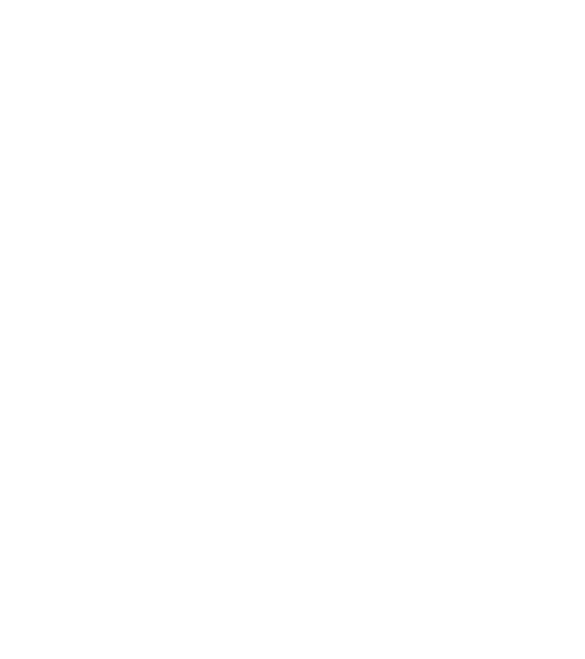 OBRIGADA PELA ATENÇÃO!